Universidade Aberta do Sistema Único de Saúde - UNASUSUniversidade Federal de Pelotas - UFPELEspecialização em Saúde da FamíliaModalidade a Distância - Turma 4
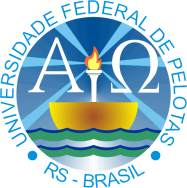 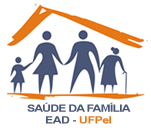 Eliane Ferreira da Silva


Melhoraria da Detecção de Câncer de Colo do Útero e de Mama, UBS José Fernandes, Nova Xavantina/ MT

Orientadora: Camila Dallazen

Pelotas, 2014
Introdução
Importância  da  prevenção do câncer de colo uterino e câncer de mama
  
Incidência e mortalidade de câncer de colo de útero e mama;

Ações programáticas/intervenção.
[Speaker Notes: Eliane, você sente-se segura para talvez colocar em tópicos este slide? Ou não? Acho que talvez ficaria melhor, mais limpo o slide... O que acha?]
Caracterização  de Nova Xavantina, MTLocalização/capital
Introdução
População: 19.643 habitantes (3.897 rural e 15.746 urbana)

Instalação: 1981

Economia: Agropecuária

Saúde pública: 	Estabelecimentos (12), SAMU, 					Especialidades: fisioterapia, nutrição, 				obstetrícia, ortopedia e psicologia
[Speaker Notes: Aqui você vai falar alguma coisa? Talvez colocar mais informações no slide sobre esses tópicos.]
Caracterização  da  Unidade  Básica  de  Saúde  Estrutura física
[Speaker Notes: Aqui você vai falar um pouco da estrutura física? Se não acho que seria importante. 
E também sobre a composição da equipe, acho que é fundamental dizer como é composta, quantas equipes ESF tem, etc.]
Introdução
Número de equipes

Composição da equipe: médico, enfermeiro, ACS, técnicos de enfermagem, odontóloga, auxiliar de saúde bucal.

Atendimento: dias/horas, classificação.

Maior problema da UBS: atendimento médico
Tabela 1. Distribuição da população da área de abrangência da UBS José Fernandes por idade e sexo
Situação  da  ação  programática  na  UBS antes  da  intervenção
PREVENÇÃO DO CA DE COLO DE ÚTERO NA UBS ANTES DA INTERVENÇÃO
Exame citopatológico do Colo do útero

Dias de coleta;
Atendimento: Sem agendamento ou agendamento;
Estrutura física; equipamentos e materiais para coleta;
Profissional responsável pela coleta;
Cobertura do exame/razões (18%/192);
Ações para ampliação de .cobertura: Palestras, convites, cartazes, carta-convite, premiações.
[Speaker Notes: Seguindo o roteiro, acho que você poderia falar um pouco mais desta ação programática de prevenção de ca de colo de útero e mama aqui neste slide antes da intervenção...]
PREVENÇÃO DO CA DE MAMA ANTES DA INTERVENÇÃOMamografia
Baixa 2%/7 (2012);
Número de mamografias limitados;
Local de realização do exame (cidades);
Falta de banco de dados e  um sistema de referência e contra referência;
Central de Regulação;
Diagnóstico de mulheres com CA de mama no município;
Tratamento e acompanhamento.
Levantamento de realização de mamografia em mulheres de 50 a 69 anos residentes no território da UBS e acompanhadas pelas ACS antes da intervenção:
Objetivo  geral
Melhorar a detecção precoce de câncer de colo de útero e mama em mulheres nas faixas etárias prioritárias, residentes na área de abrangência da UBS José Fernandes, Nova Xavantina, MT.
Metodologia  Ações
Monitoramento e Avaliação
Resultado dos exames
Adequabilidade das amostras citopatológicas
Registro das mulheres acompanhadas na UBS
Avaliação do risco para os cânceres 
Orientações
Metodologia  Ações
Organização e Gestão do Serviço
Acolhimento de todas as mulheres de 25 a 64 
Cadastramento de todas as mulheres de 25 e 64 anos
Acolhimento de todas as mulheres de 50 a 69 anos de idade 
Cadastramento de todas as mulheres de 50 e 69 anos de idade
Facilitação ao acesso das mulheres ao resultado dos exames
Acolhimento de todas as mulheres que buscam  resultado dos exames
Metodologia  Ações
Organização e Gestão do Serviço
Organização de visitas domiciliares para busca de mulheres faltosas
Organizar a agenda para acolher a demanda de mulheres provenientes das buscas
Definir responsável para a leitura dos resultados dos exames para detecção precoce de câncer de colo de útero e de mama
Metodologia  Ações
Organização e Gestão do Serviço
Organizar arquivo para acomodar os resultados dos exames. 
Definir responsável pelo monitoramento da adequabilidade das amostras de exames coletados.
Manter as informações do SIAB atualizadas ou ficha própria. 
Implantar planilha/ficha/registro específico de acompanhamento.
Pactuar com a equipe o registro das informações.
Metodologia  Ações
Organização e Gestão do Serviço
Definir responsável pelo monitoramento do registro.
Identificar as mulheres de maior risco para câncer de colo de útero e de mama. 
Estabelecer acompanhamento diferenciado para as mulheres de maior risco para câncer de colo de útero e de mama.
Metodologia  Ações
Engajamento Público
Esclarecer a comunidade sobre a importância da realização do exame citopatológico do colo uterino pelas mulheres de 25 a 64 anos de idade.
Esclarecer a comunidade sobre a periodicidade preconizada para a realização do exame citopatológico do colo uterino.
Esclarecer a comunidade sobre a importância da realização de mamografia pelas mulheres de 50 a 69 anos de idade.
Esclarecer a comunidade sobre a importância de realização do autoexame de mamas.
[Speaker Notes: Esclarecer a comunidade sobre a periodicidade preconizada para a realização do exame citopatológico do colo uterino.Esclarecer a comunidade sobre a importância da realização de mamografia pelas mulheres de 50 a 69 anos de idade. Esclarecer a comunidade sobre a importância de realização do autoexame de mamas.]
Metodologia  Ações
Engajamento Público
Esclarecer a comunidade sobre a periodicidade preconizada para a realização do exame de mama. 
Informar a comunidade sobre a importância de realização do exame para detecção precoce do câncer de colo de útero e de mama e do acompanhamento regular.
Ouvir a comunidade sobre estratégias para não ocorrer evasão das mulheres (se houver número excessivo de mulheres faltosas).
Metodologia  Ações
Engajamento Público
Esclarecer as mulheres e a comunidade sobre a periodicidade preconizada para a realização dos exames. 
Compartilhar com as usuárias e a comunidade as condutas esperadas para que possam exercer o controle social
Informar as mulheres e a comunidade sobre tempo de espera para retorno do resultado do exame citopatológico de colo de útero.
Metodologia  Ações
Engajamento Público
Compartilhar com as usuárias e a comunidade os indicadores de monitoramento da qualidade dos exames coletados.

Esclarecer as mulheres sobre o seu direito de manutenção dos registros de saúde no serviço inclusive sobre a possibilidade de solicitação de segunda via se necessário
Metodologia  Ações
Engajamento Público
Esclarecer as mulheres e a comunidade sobre os fatores de risco para câncer de colo de útero e de mama. 
Estabelecer medidas de combate aos fatores de risco passíveis de modificação. 
Ensinar a população sobre os sinais de alerta para detecção precoce de câncer de colo de útero e de mama. 
Incentivar na comunidade para: o uso de preservativos; a não adesão ao uso de tabaco, álcool e drogas; a prática de atividade física regular; os hábitos alimentares saudáveis
Metodologia  Ações
Qualificação da Prática Clínica
Capacitar a equipe da unidade de saúde no acolhimento às mulheres de 25 a 64 anos de idade.
Capacitar os ACS para o cadastramento das mulheres entre 25 a 64 anos.
Capacitar a equipe da unidade de saúde quanto a periodicidade de realização do exame citopatológico de colo do útero.
Capacitar a equipe da unidade de saúde no acolhimento às mulheres de 50 a 69 anos de idade.
Metodologia  Ações
Qualificação da Prática Clínica
Capacitar os ACS para o cadastramento das mulheres entre 50 a 69 anos de idade.
Capacitar a equipe da unidade de saúde quanto a periodicidade e a importância da realização da mamografia.
Disponibilizar protocolo técnico atualizado para o manejo dos resultados dos exames.
Metodologia  Ações
Qualificação da Prática Clínica
Capacitar os ACS para que orientem a periodicidade adequada dos exames durante a busca ativa das faltosas.
Capacitar a equipe da unidade de saúde para o acolhimento da demanda por resultado de exames.
Capacitar a equipe da unidade de saúde para monitoramento dos resultados do exame citopatológico do colo uterino.
Metodologia  Ações
Qualificação da Prática Clínica
Atualizar a equipe na coleta do citopatológico do colo de útero de acordo com protocolo do MS.
Treinar a equipe da unidade de saúde para o registro adequado das informações.
Capacitar a equipe da UBS para realizar avaliação de risco para câncer de colo de útero e de mama. 
 Capacitar a equipe da UBS para medidas de controle dos fatores de risco passíveis de modificação
Capacitar a equipe para orientar a prevenção de DST e estratégias de combate aos fatores de risco para câncer de colo de útero e de mama.
Logística
- Levantamento de mulheres em idade prioritária para realização dos exames (Ficha A)- Quais mulheres não fazem parte do programa de prevenção do câncer da mama e do colo do útero- Quais mulheres estão com exames em atraso e/ou atualizados- Quais buscam o serviço privado para realização de tais exames
Logística
- Monitoramento das mulheres que realizam os exames (criação de 2 arquivos Excel: controle do câncer de colo de útero/mama)
- Fichas espelho elaboradas pelo UFPEL / prontuário
- Avaliação da cobertura dos exames/Planilhas eletrônicas de controle elaboradas pela UFPEL
- Capacitação da equipe /Cadernos de atenção de controle dos cânceres de colo de útero e mama
- Solicitação de exame de mamografia (não é rotina da UBS)
Logística
- O que se espera da intervenção? Aumentar o número de exames citopatológicos para 11% e mamografia 4%-- Tempo de intervenção
Propostas para alcance das metas:
- Orientações diversas com o publico e profissionais da equipe
-Ampliação dos dias de coleta de CP e consultas
- Campanhas
- Alimentação das planilhas e acompanhamento da intervenção
- Registros das atividades desenvolvidas ao longo da intervenção
•Objetivos,  Metas  e  Resultado
[Speaker Notes: Eliane, os objetivos, metas e resultados é exatamente assim, nesta ordem. Ficou faltando apenas descrever após os gráficos os detalhes mais importantes da parte qualitativa de cada resultado, aquela em que você justifica porque atingiu ou não a meta. 
Apenas em termos de configuração, acho que precisa padronizar um pouco o tamanho dos gráficos, deixar um pouco menor. Visualmente acho que ficaria melhor, não?]
Objetivo 1. 
Ampliar a cobertura de detecção precoce do câncer de colo e do câncer de mama.

Meta 1.1
Ampliar a cobertura de detecção precoce do câncer de colo uterino das mulheres na faixa etária entre 25 e 64 anos de idade para 33% por ano e 11% no período de intervenção.
Proporção de mulheres entre 25 e 64 anos com exame em dia para detecção precoce do câncer de colo de útero
Aspectos qualitativos
O alcance da meta se deve:

Ações educativas 
Utilização dos meios de comunicação de massa
Envolvimento da equipe da UBS
Campanha de coleta.
Meta 1.2Ampliar a cobertura de detecção precoce do câncer de mama das mulheres na faixa etária entre 50 e 69 anos de idade para 12% por ano e 4% no período de intervenção.
Proporção de mulheres entre 50 e 69 anos com exame em dia para detecção precoce de câncer de mama
Aumento no exame de mamografias (2012: 2% e 2013: 3,7%)


Aspetos qualitativos


O não alcance da meta (4%):

Exame ser realizado fora do município;
Limitação no número de mamografias por mês no município (14/mês)
Demora no retorno do laudo do exame (cerca de 3 meses)
Objetivo 2 Melhorar a adesão das mulheres à realização de exame citopatológico de colo uterino e mamografia Meta 2.1 Buscar 100% das mulheres que tiveram exame alterado e que não retornaram a unidade de saúde.
Proporção de mulheres com mamografia alterada
Aspetos qualitativos
Não houve nenhum caso de resultado de exame citopatológico com células atípicas

Caso o resultado dê alterado a mulher é convocada a comparecer na UBS

Encaminhamento é feito para Barretos, SP

Falta de contra – referência
- Mamografia Alterada A usuária com mamografia alterada, foi encaminhada para atendimento especializado pela rede pública na capital do estado, Cuiabá; entretanto, a mesma optou por atendimento particular, visto que teria que aguardar na fila de espera para atendimento.
Objetivo 3 Melhorar a qualidade do atendimento das mulheres que realizam detecção precoce de câncer de colo de útero e de mama na unidade de saúde.Meta 3 Obter 95% de coleta de amostras satisfatórias do exame citopatológico de colo uterino.
Proporção de mulheres com amostras satisfatórias do exame citopatológico do colo de útero
Aspectos qualitativos
A qualidade das amostras do material é uma condição fundamental para a garantia de um programa de rastreamento eficaz contra o câncer no colo do útero. 
As amostras insatisfatórias no presente estudo foi devido a presença de sangue em mais de 75% do esfregaço e material acelular ou hipocelular em menos de 10% do esfregaço
Reconvocação dentro de 6 a 12 semanas.
Objetivo 4Melhorar registros das informações.Meta 4.1 Manter registro da coleta de Citopatológico do colo uterino e realização da mamografia em registro específico em 100% das mulheres cadastradas nos programas da unidade de saúde.
Proporção de mulheres com registro adequado do exame citopatológico de colo do útero
Aspectos qualitativos
Em razão de um banco de dados mais completo e consistente para o controle do exame preventivo do câncer de colo de útero foi possível realização de registros adequados.
Proporção de mulheres com registro adequado da mamografia
Aspectos qualitativos
No período de intervenção nem todos os exames de mamografia foram realizados pela rede pública, sendo assim só foi possível  registro parcial dessas mulheres.
Objetivo 5 Mapear as mulheres de risco para câncer de colo de útero e de mama.Meta 5.1 Realizar avaliação de risco (ou pesquisar sinais de alerta para identificação de câncer de colo de útero e de mama) em 100% das mulheres nas faixas etárias-alvo.
Proporção de mulheres entre 25 e 64 anos com pesquisa de sinais de alerta para câncer de colo de útero
Aspectos qualitativos
A maior parte das mulheres tinham conhecimento que o câncer no colo do útero estava relacionado principalmente com vírus HPV, mas não sabiam que esses vírus eram os causadores de verrugas que popularmente causa a DST conhecida por crista de galo.
Proporção de mulheres entre 50 e 69 anos com avaliação de risco para câncer de mama
Aspectos qualitativos
Alguns fatores eram desconhecidos por muitas  mulheres como de risco para o câncer de mama, tais como: 

Menarca precoce
Menopausa tardia
Primeira gravidez após os 30 anos
Nuliparidade (sem filhos)
Exposição à radiação
Terapia de reposição hormonal.
Objetivo 6
 Promover a saúde das mulheres que realizam detecção precoce de câncer de colo de útero e de mama na unidade de saúde.

Meta 6.1
Orientar 100% das mulheres cadastradas sobre doenças sexualmente transmissíveis (DST) e fatores de risco para câncer de colo de útero e de mama.
Proporção de mulheres entre 25 e 64 anos que receberam orientação sobre DST
Proporção de mulheres entre 25 e 64 anos que receberam orientação sobre fatores de risco para câncer de colo de útero
Proporção de mulheres entre 50 e 69 anos que receberam orientação sobre os fatores de risco para câncer de mama
Aspectos qualitativos
As orientações sobre DSTs; fatores de risco para o CA do colo do útero e mama foram levadas a todas as mulheres que fizeram parte da intervenção
As orientações  eram grupo antes das consultas individuais
Orientações fazem parte da rotina da UBS
Orientações não se restringiram às mulheres em idade prioritária, mas a todas as idades e também ao sexo masculino.
Discussão
Importância  da  intervenção  para  a  Equipe
Qualificação
Maior coesão entre os membros.

Importância  da  intervenção  para  a  para  o  serviço

Melhor organização do serviço

Importância  da  intervenção  para  a comunidade

Aquisição de conhecimentos, organização e maior acessibilidade aos exames, implementação do exame
[Speaker Notes: Acho que esta muito vazio este slide, que dá para incluir mais algum detalhe, assim como nos outros dois slides. Acho que dá para colocar mais informações em cada um deles, ou então juntar os 3 em apenas um slide.]
Nível  de  incorporação  da  intervenção  à  rotina   do serviço e mudanças para viabilizar sua  continuidade após o término do curso
Nível de incorporação

Sugestões:
Avaliação contínua por parte das usuárias
Campanha exame clínico das mamas
Efetivação de profissional enfermeiro (coordenador)
[Speaker Notes: Sugiro configurar melhor o slide.]
Reflexão  crítica  sobre  seu  processo  pessoal  de  aprendizagem  e  na  implementação  da  intervenção
Processo pessoal

Com o trabalho passei a ter uma visão maior dos programas existentes na UBS e como eles devem conduzidos e que o processo de construção é muitas vezes moroso, mas como profissionais devemos rever na prática cotidiana nossas ações e replanejá-las para que os princípios do SUS sejam cada vez mais atingidos.
[Speaker Notes: Acho que aqui pode ser incluído mais tópicos, se não sua apresentação vai ficar muito “vazia” mesmo que você fale. Precisamos achar um meio termo, nem muito texto, nem slides muito vazios.]
Na implementação  da  intervenção
As ações são desenvolvidas ainda de forma bastante fragmentada entre os estabelecimentos de e até mesmo entre os profissionais da UBS. De inicio não foi fácil contar com o apoio de todos da equipe, mas aos poucos, conforme iam entendendo a importância do trabalho foram contribuindo com aquilo que lhes era de competência e então, a intervenção e o conhecimento  se concretizavam.
O significado  do  curso  para  a  sua  prática  profissional
O curso proporcionou maiores conhecimentos técnicos, e consequentemente maior  autonomia para realização de ações referentes aos Programas de Prevenção do Câncer de colo de útero e Mama. E sendo assim, o público alvo contemplado com tais ações será maior.
Aprendizados  mais  relevante
Que qualquer meta pode ser atingida, mas para isso é preciso um trabalho que conte com a participação dos gestores, profissionais e população

Que a qualificação dos profissionais é imprescindível para o alcance das metas.

Que o tipo de atendimento ao usuário faz toda diferença no alcance das metas e credibilidade nos profissionais.
Agradecimentos
Obrigada:

UNASUS
UFEPEL
Secretaria Municipal de Saúde de Nova Xavantina
UBS José Fernandes
Mulheres usuárias
Orientadora
Banca de defesa e público presente
E principalmente a Deus
[Speaker Notes: i]